Stavi zadaću na Padlet i lektiru na Loomen i uživaj!
CUC, ŠIBENIK, 7. studeni 2019.
IVANA ZRINŠČAK I ANTEA RUKAVINA IVANJKO
OŠ IVANA GRANĐE, SOBLINEC
Stavi zadaću na Padlet
Ivana Zrinščak
Što je Padlet?
[Speaker Notes: Padlet je digitalni online alat namjenj komunikaciji i suradnji. Možemo ga zamisliti kao prazan papir, online zid na koji možemo stavljati sve što želimo. Možemo staviti tekst,obavijesti, informacije, ideje,  učitati  dokument, fotografije, slike, poveznicu na neki sadržaj]
Zašto Padlet?
Iz potrebe: koristila sam ga na stručnim usavršavanjima
Jednostavan, intuitivan, besplatan
Suradnja više korisnika
Dostupan je na svim uređajima ( kompjuter, mobitel, tablet)
Za korištenje Padleta nije potrebna registracija 
Lako se registrirati
Za koga?
Učenici sedmih razreda
Kako sam im pokazala Padlet?
Kreirala sam novi „zid”
Podjelila sam učenicim poveznicu na „zid”
Npr. https://padlet.com/iduspara1/cuc
Može se i učitati QR code
Mogu unositi sadržaj bez prijave u sustav
Za što sam koristila Padlet?
[Speaker Notes: Rješavanje zadataka, vježbanje pisanja matematičkog sadržaja, imamo puno i vrednovanja za učenje i kao učenje, vršnjačko vrednocvanje ( može pomoću zvijezdica, lajka, komentar,...)]
Etwinning – razmjena ideja, fotografija
Upoznavanje sa novim digitalnim alatima
Poslala sam poveznicu
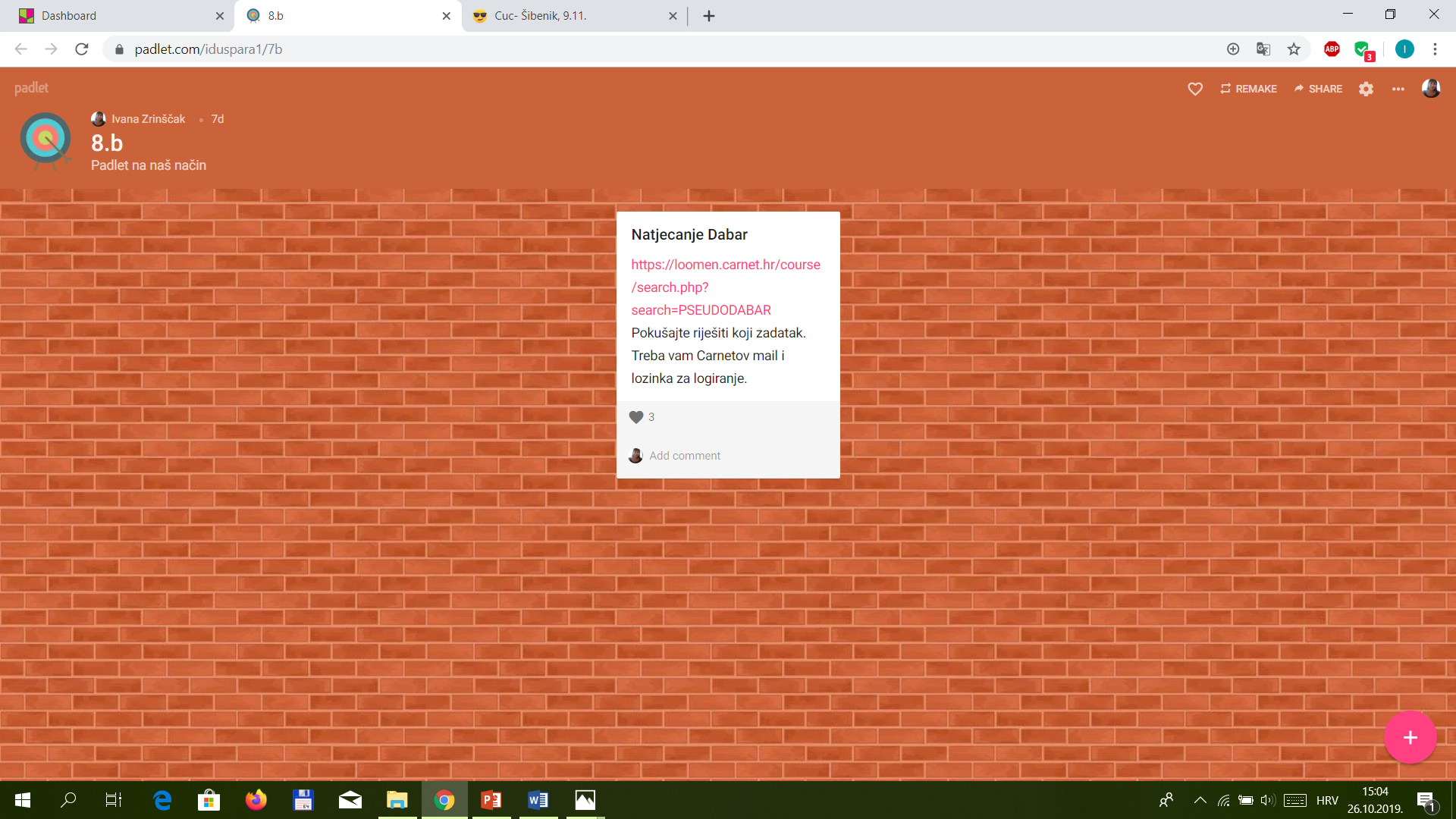 Moje iskustvo
Uporaba Padleta mi je olakšala posao
U kratko vrijeme sam poslala svima informaciju
Dostupan, a opet s dozom privatnosti
Iskustva učenika
Iskustva učenika
Što dalje?
Nastaviti koristiti
Vrednovati za učenje i kao učenje
Upoznati ih sa novim digitalnim alatima preko Padleta
Uključiti sve razrede
Hvala na pažnji, a sada kolegica Antea Rukavina Ivanjko
Stavi lektiru na Loomen i uživaj
Antea Rukavina Ivanjko
Zašto lektira u Loomenu?
Jednostavno
Zanimljivo
Praktično
Suvremeno
Tipovi zadataka
Upitnik - rezultati
Test (ispit) – različita pitanja
Pregled rezultata testa
Možemo odabrati i tipove pitanja
Iskustvo
Različite generacije – promjene
Vrednovanje – povratne informacije učenicima i učitelju
Sljedeći korak je...
Krenuti od malih nogu...
I za kraj ...
Calvin and Hobbes by Bill Watterson
Hvala na pažnji i suradnji!
A sada vas pozivamo da...
Isprobate Padlet i postavite nam pitanje ili komentar.Skenirajte QR code ili upišite adresu:https://padlet.com/iduspara1/cuc
I JOŠ JEDNOM HVALA NA PAŽNJI I SURADNJI !!!